МБДОУ «Ромодановский детский сад             комбинированного вида»Интерактивная игра по ФЭМП для детей 5-6 лет«Счёт в пределах 5»
Автор: воспитатель
                                                 Матюнина Е. А.
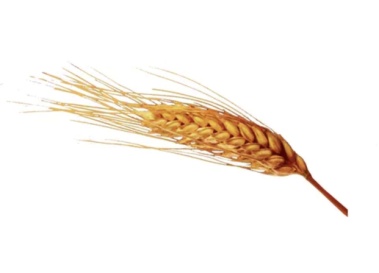 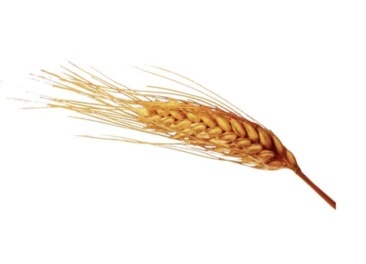 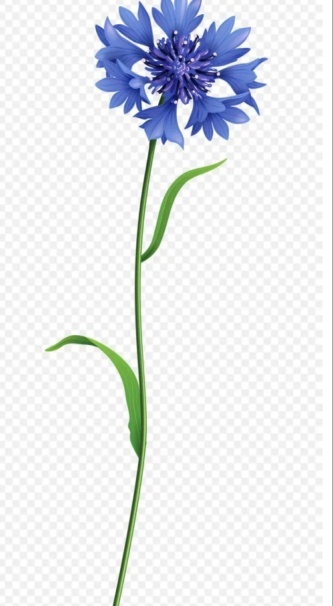 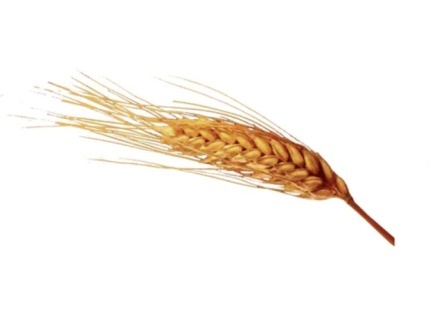 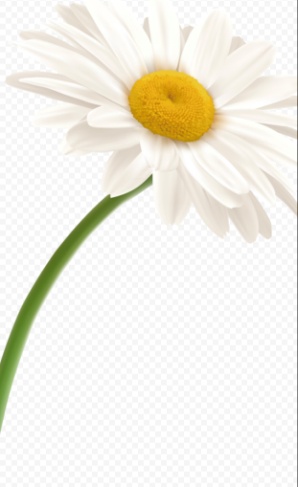 Помоги хомячку собрать урожай
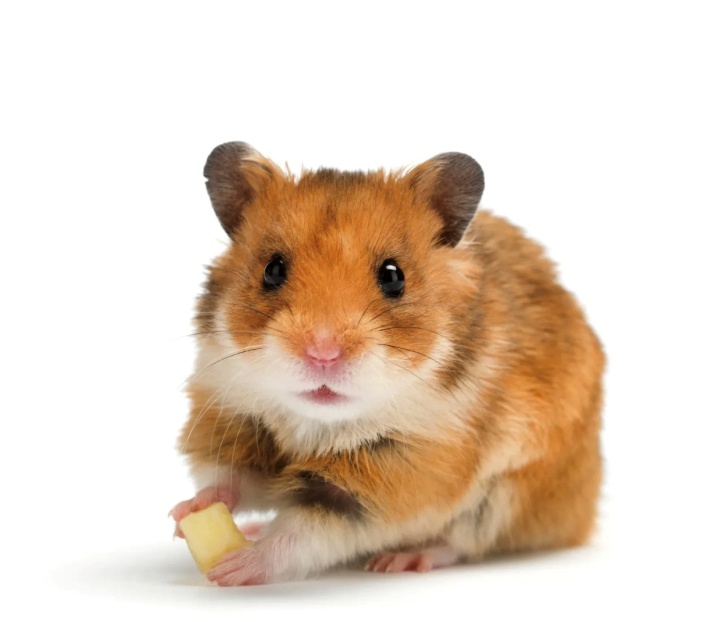 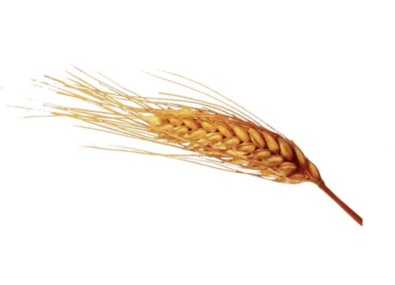 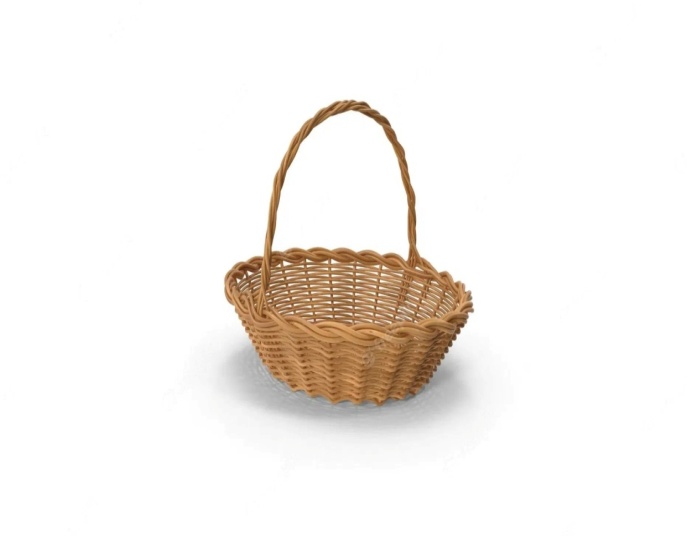 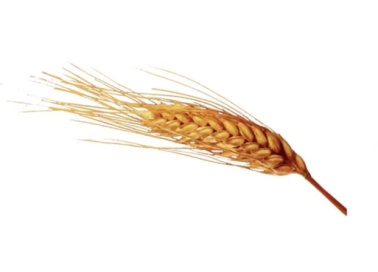 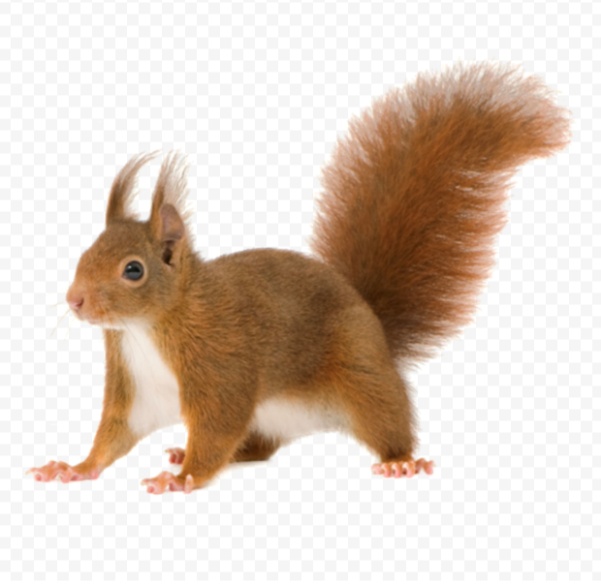 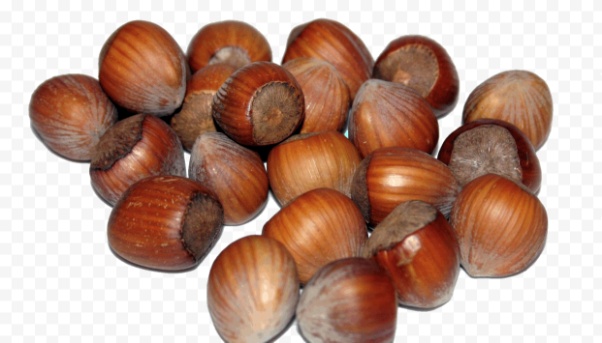 БЕЛОЧКЕ НЕ ХВАТАЕТ 8 ОРЕШКОВ
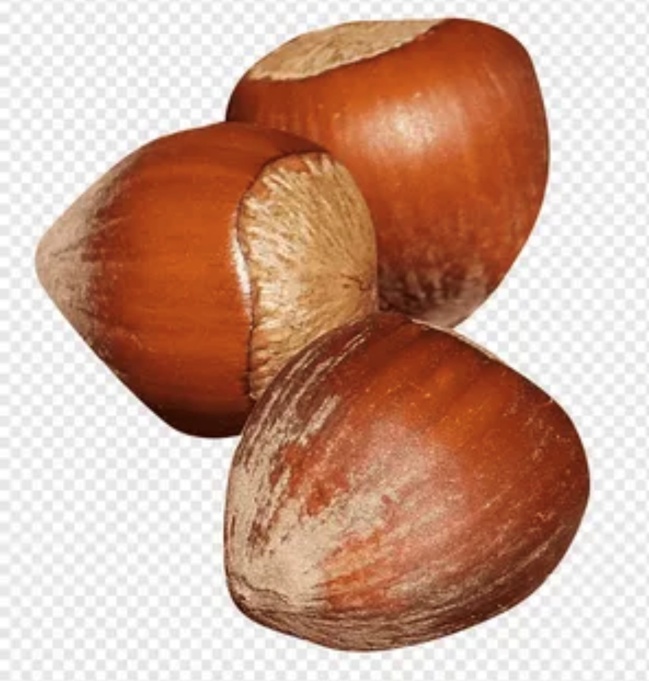 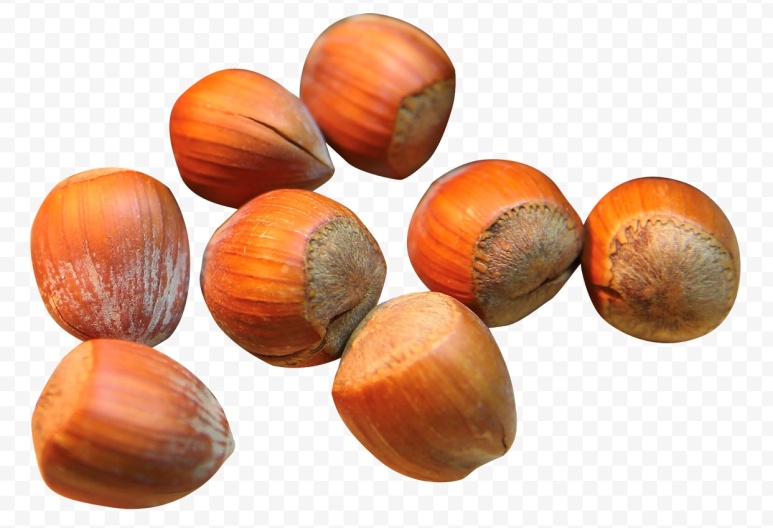 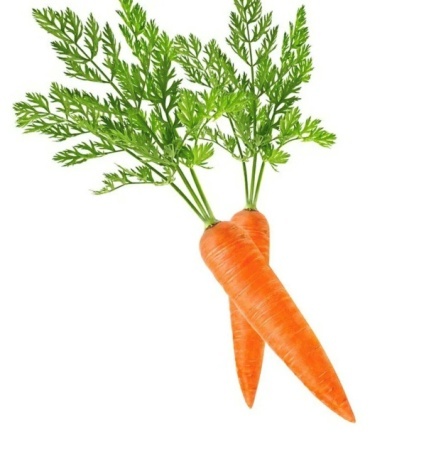 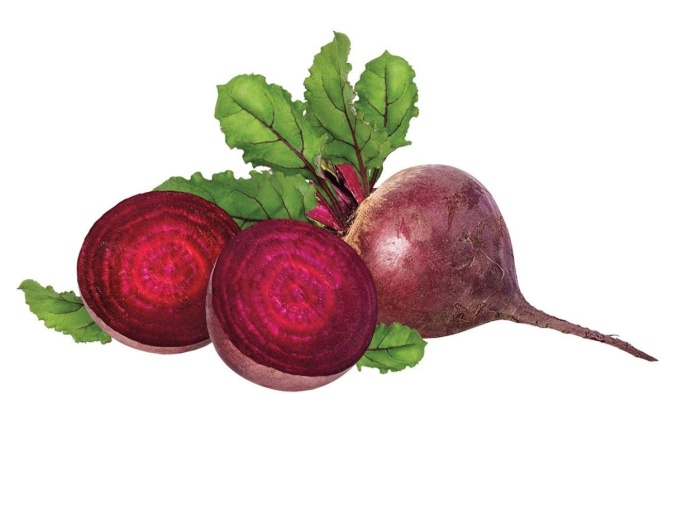 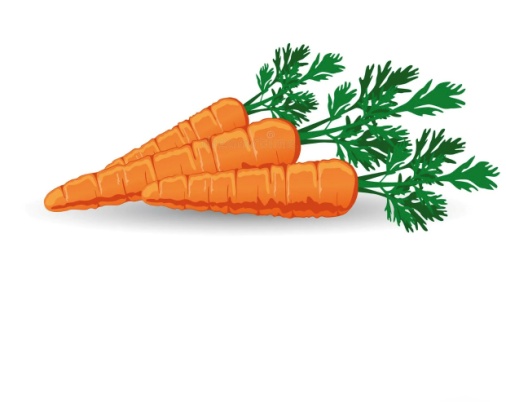 ПОМОГИ ЗАЙКЕ СОБРАТЬ 3 МОРКОВКИ а ПОТОМ ЕЩЁ 2 МОРКОВКИ
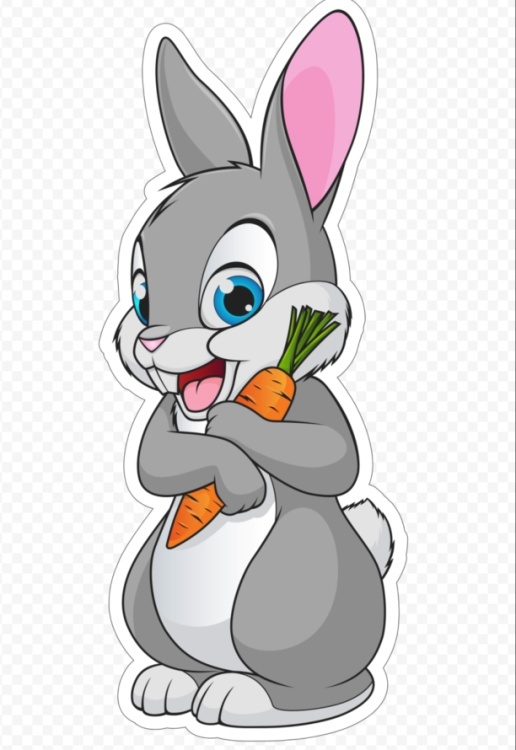 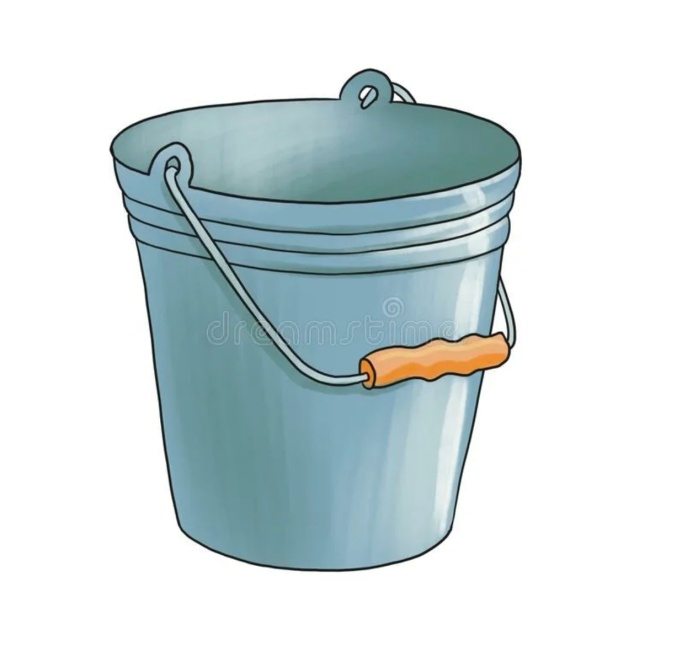 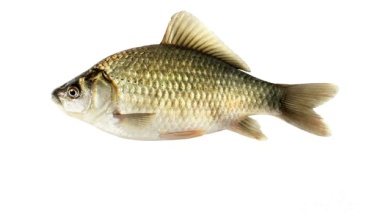 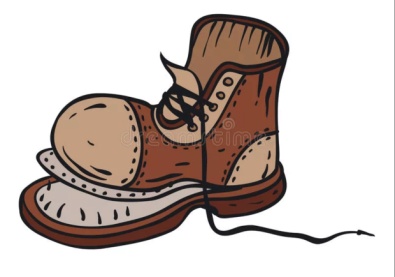 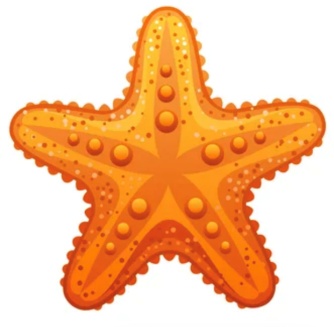 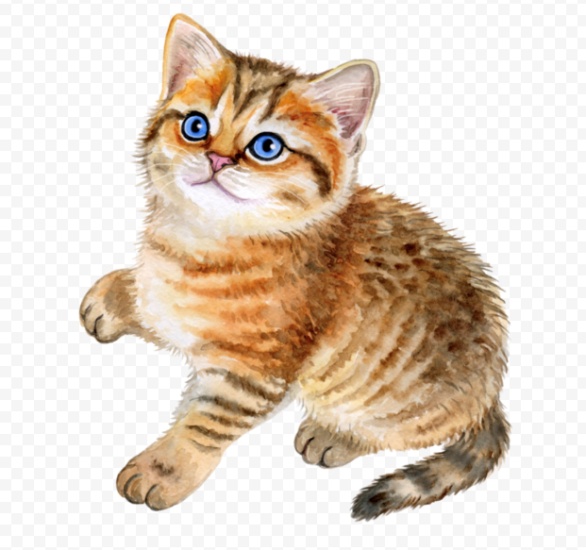 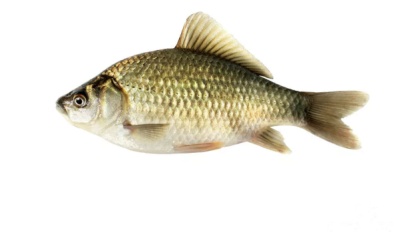 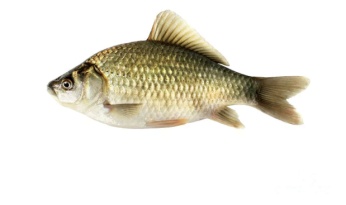 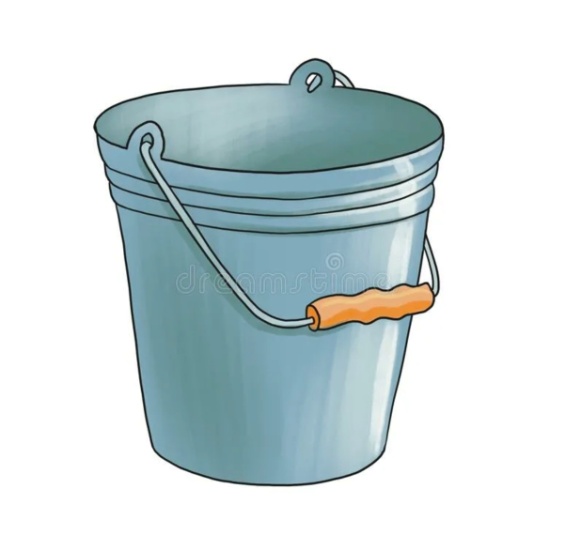 Помоги котику поймать рыбку
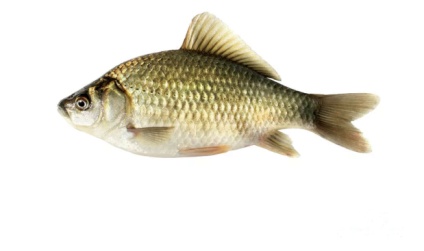 МОЛОДЦЫ, РЕБЯТА!!!